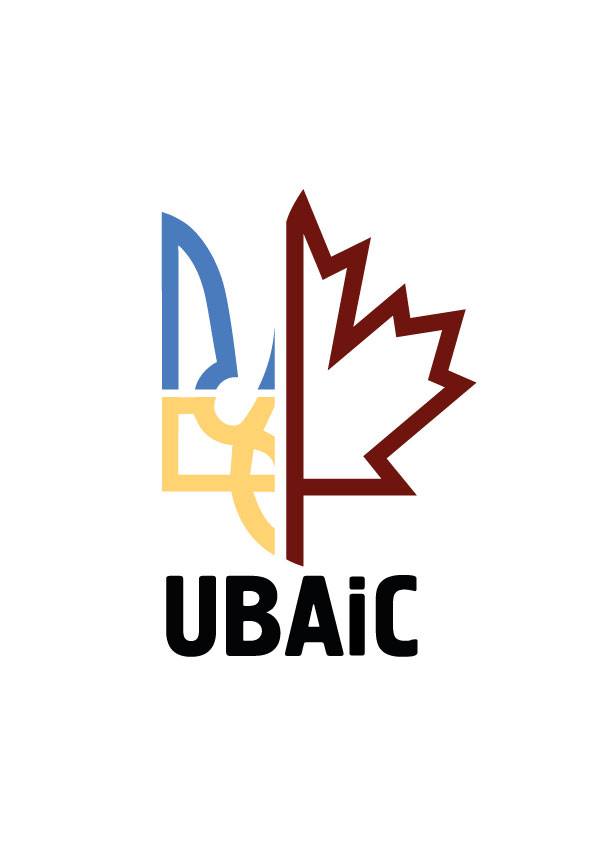 Українське Бізнес Агенство 
в Канаді
UKRAINIAN BUSINESS AGENCY IN CANADA
Передумови  заснування
1 серпня 2017 року вступила в силу Угода про вільну торгівлю між Україною та Канадою

Угода скасувала 98% тарифів на експорт українських товарів до Канади
Рішення ХV позачергового З'їзду Українського союзу промисловців і підприємців 10 листопада 2017 року про створення представництва українського бізнесу в Канаді

Північноамериканські партнери прагнуть до співпраці
Шанс для українського бізнесу зробити справжній економічний прорив
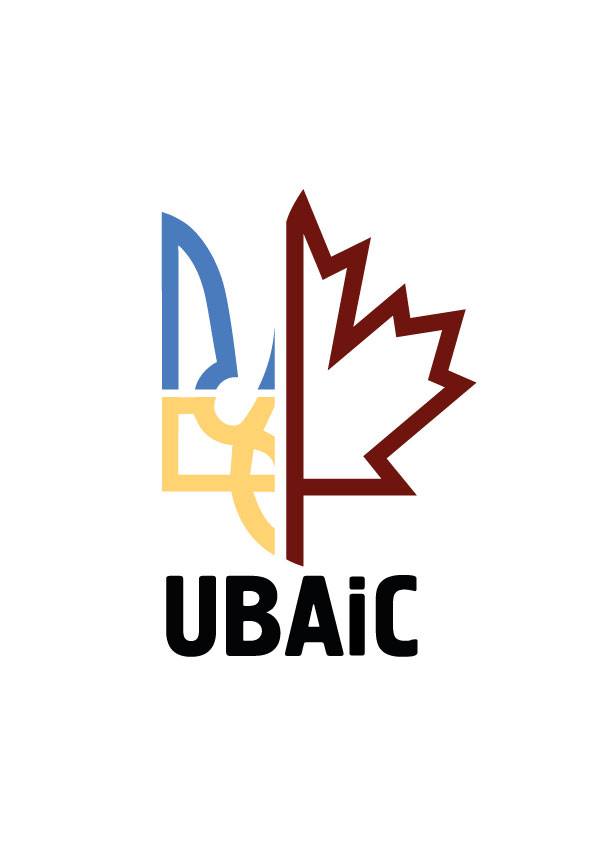 Українське Бізнес Агенство в Канаді
Створена за підтримки Українського союзу промисловців і підприємців та Федерації роботодавців України

Офіційно зареєстрована неприбуткова організація в Канаді

Створена групою однодумців, патріотів та досвідчених бізнесменів, метою яких є безкорисна допомога українському бізнесу при виході на канадський ринок
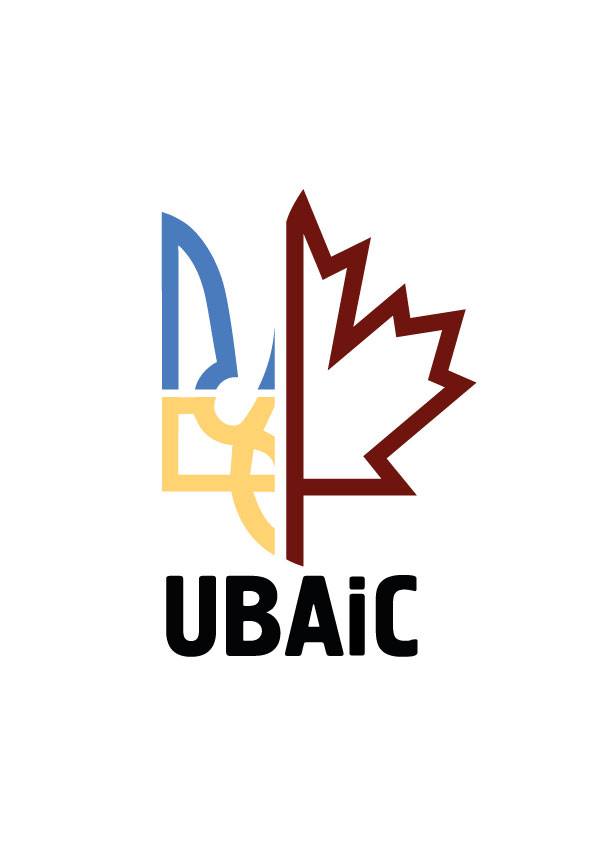 Наша ціль
Розвиток торгових відносин між Канадою та Україною

Залучення інвестицій в українську економіку

Представлення і просування українського бізнесу, товарів та послуг в Канаді
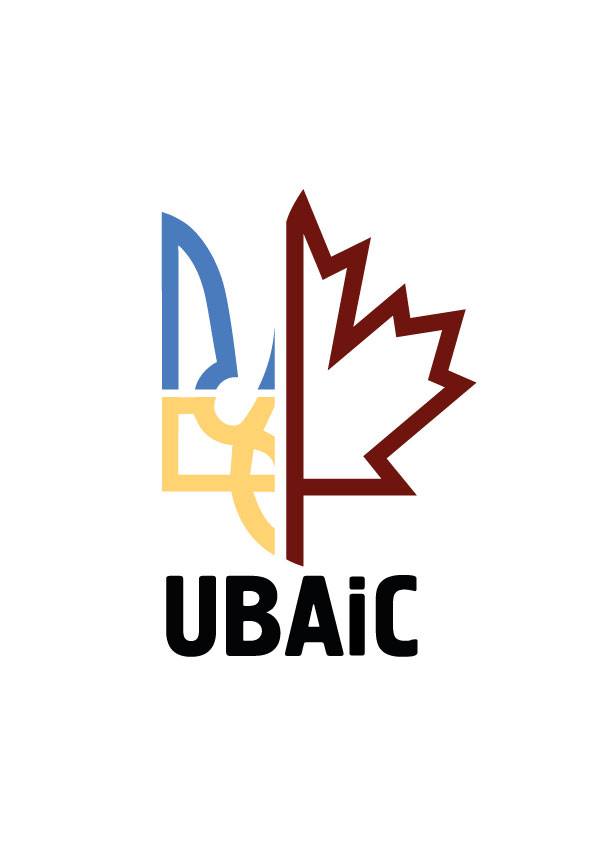 Торгові відносини між Канадою та Україною
Канада є 70 найбільшим торговим партнером України (2016)
Двостороння торгівля товарами в 2016р.: $372.6 млн кан. Доларів

Експорт в Україну: $265.2 млн. кан. дол. (26% ріст порівняно з 2015р.)
Імпорт в Канаду: $107.4 млн. кан. дол. (59% ріст від 2015р.)



*https://lop.parl.ca/Content/LOP/ResearchPublications/2017-597-e.html#show/hide
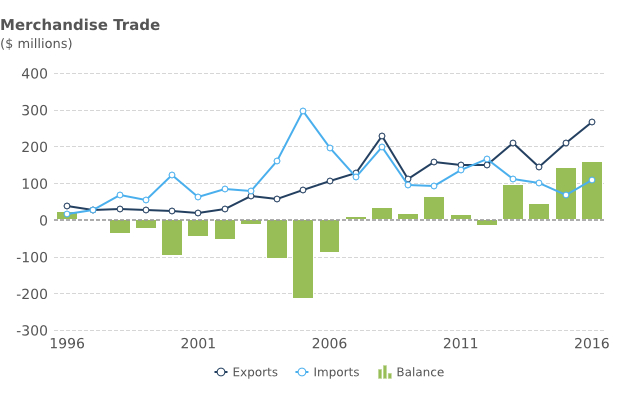 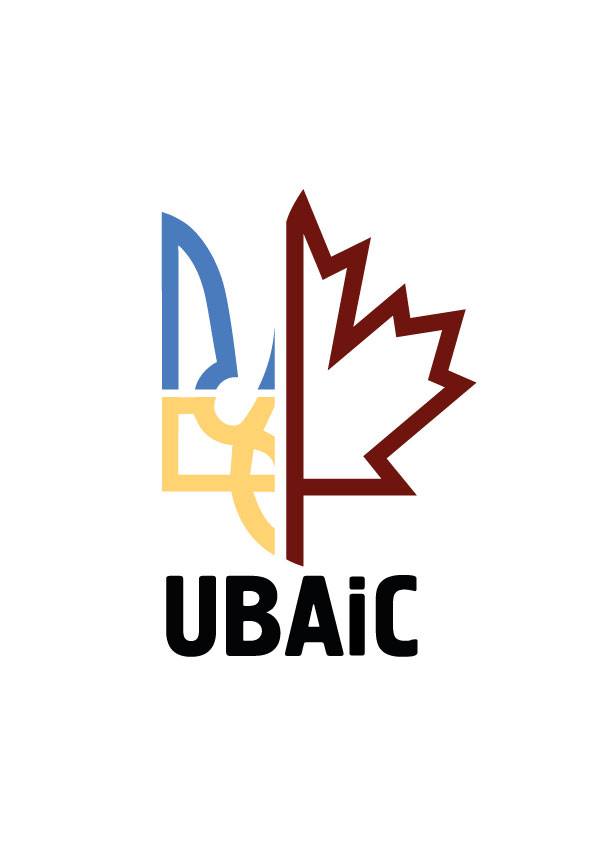 Торгові відносини між Канадою та Україною
Найбільші провінції - експортери в Україну в 2016р.:

1. Британська Колумбія - $179.7 млн. кан. дол.

2. Квебек - $45.8 млн. кан. дол.





*https://lop.parl.ca/Content/LOP/ResearchPublications/2017-597-e.html#investment
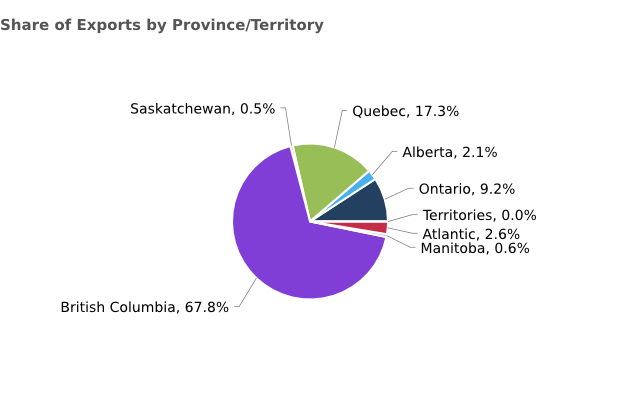 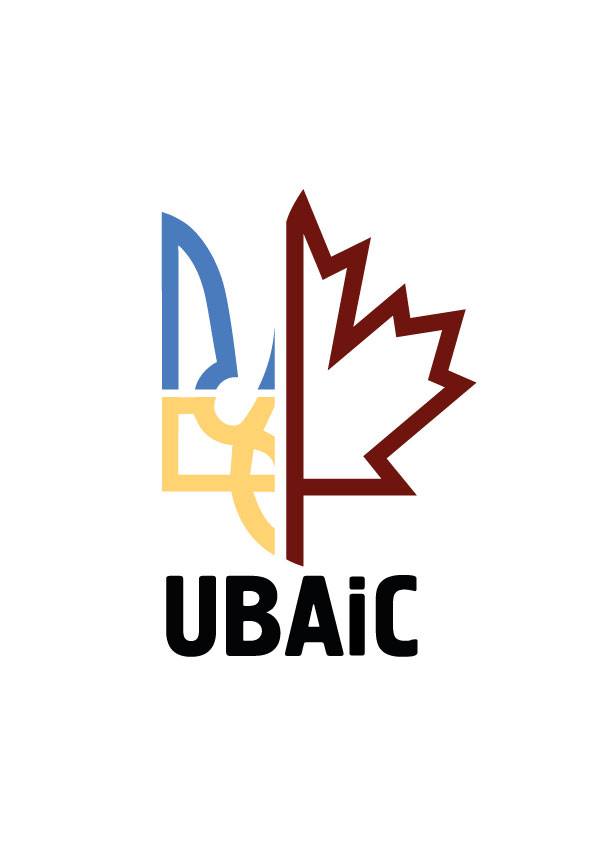 Торгові відносини між Канадою та Україною
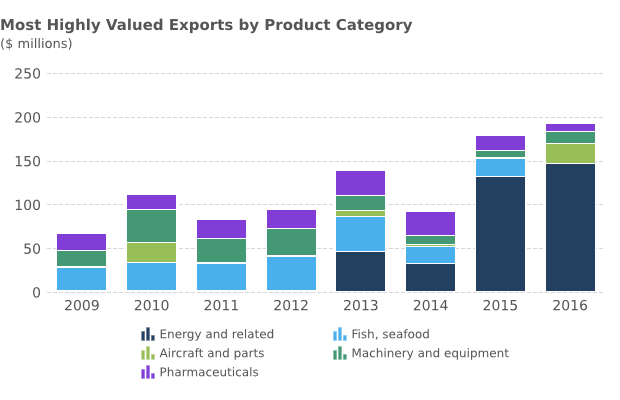 67.6% від загального об’єму Канадського експорту в Україну в 2016 р. склали:

Вугілля: $146.3 млн. кан. дол.
Заморожена риба: $33 млн. кан. дол.



*https://lop.parl.ca/Content/LOP/ResearchPublications/2017-597-e.html#investment
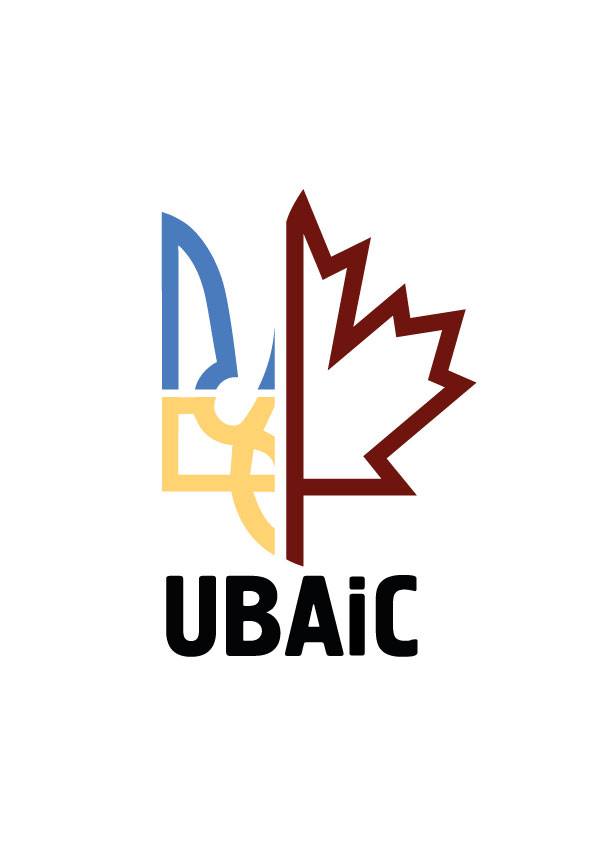 Торгові відносини між Канадою та Україною
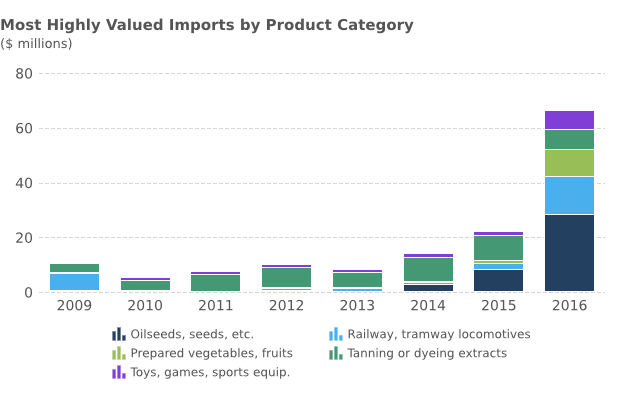 37.9% від загального імпорту з України в 2016р. розділили високоцінні товари:
- Соя - $26.9 млн. кан. дол. (ріст з $8.3 млн. в 2015р.)
- Запчастини для залізничного транспорту - $13.8 млн. кан. дол. (ріст з $2 млн. в 2015р.)


*https://lop.parl.ca/Content/LOP/ResearchPublications/2017-597-e.html#investment
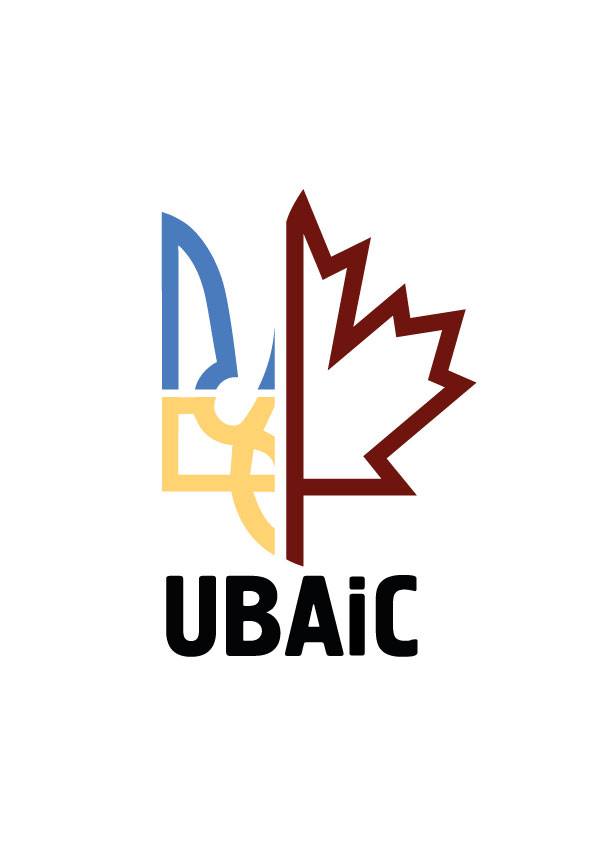 CUFTA. Перехідний період до 0% мита
Аграрна продукція
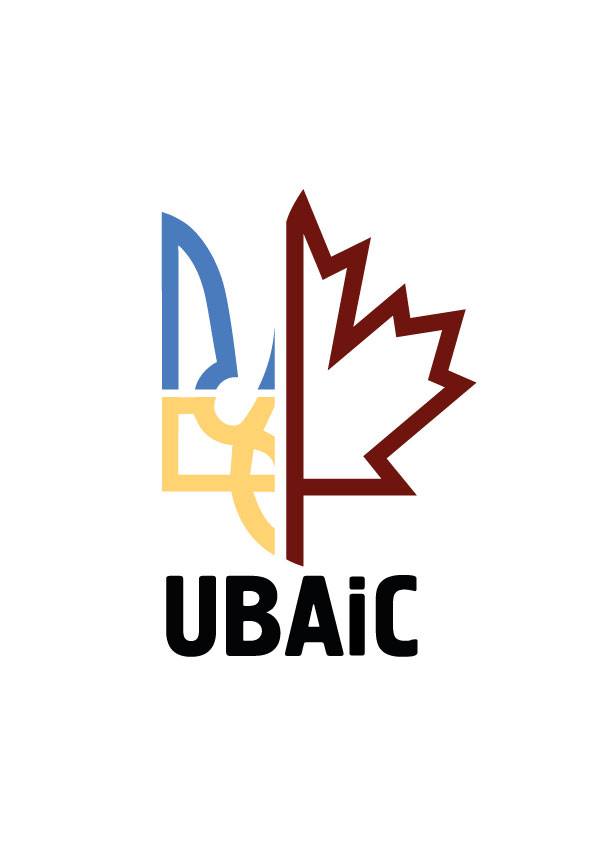 CUFTA. Перехідний період до 0% мита
Промислові товари
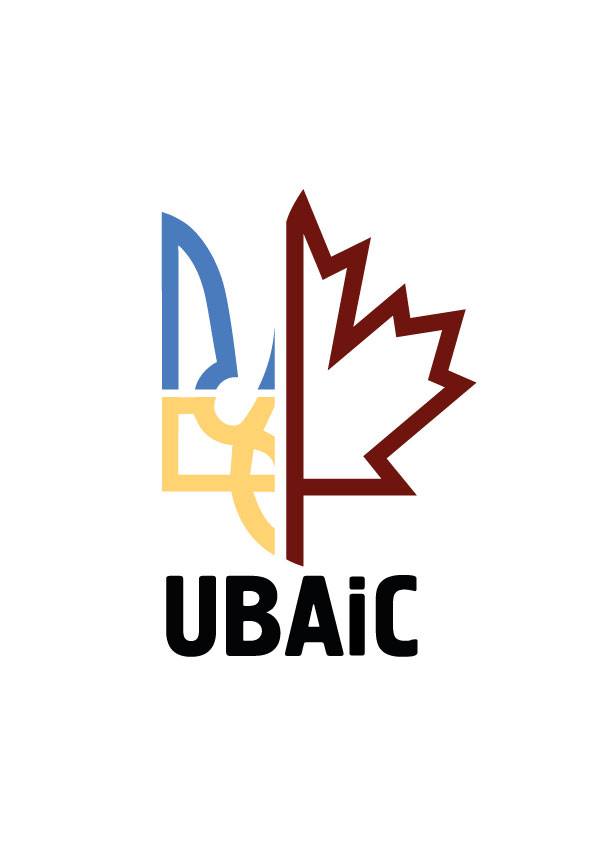 Напрямки діяльності Агенства
Аналіз ринку Канада - Україна 
Консалтингові послуги
Логістика
Митні процедури 
Зберігання товарів
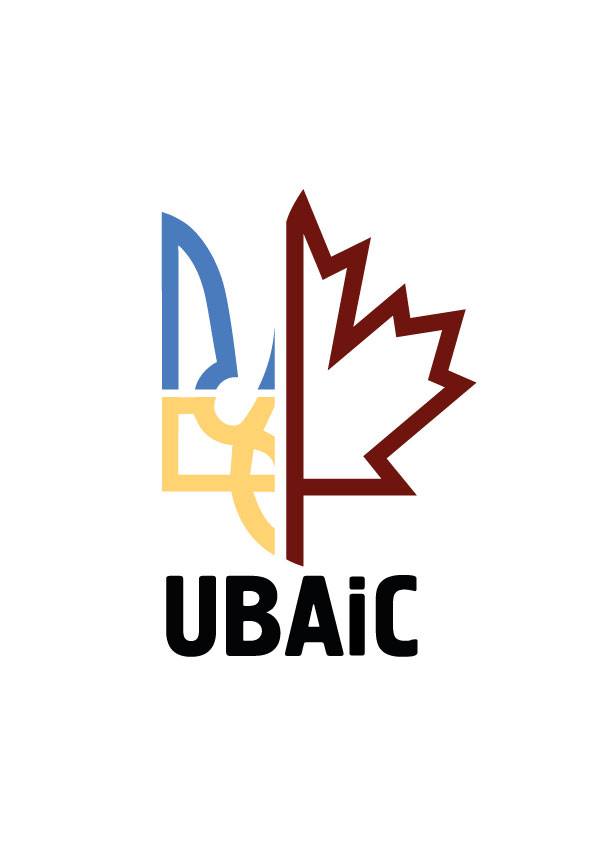 Послуги Агенства (аналіз ринку)
Аналіз галузей та обсягів торгівлі Канада – Україна
Маркетингові дослідження ринків
Дослідження ніш та способів виходу на канадський ринок
Планування загальних та спеціалізованих бізнес-турів в Канаду
Підтримка в організації участі у виставках та галузевих заходах у Канаді
Супроводження торгових місій з України
Організація індивідуальних спеціалізованих турів з метою
      пошуку потенційних ділових партнерів в Канаді та Україні
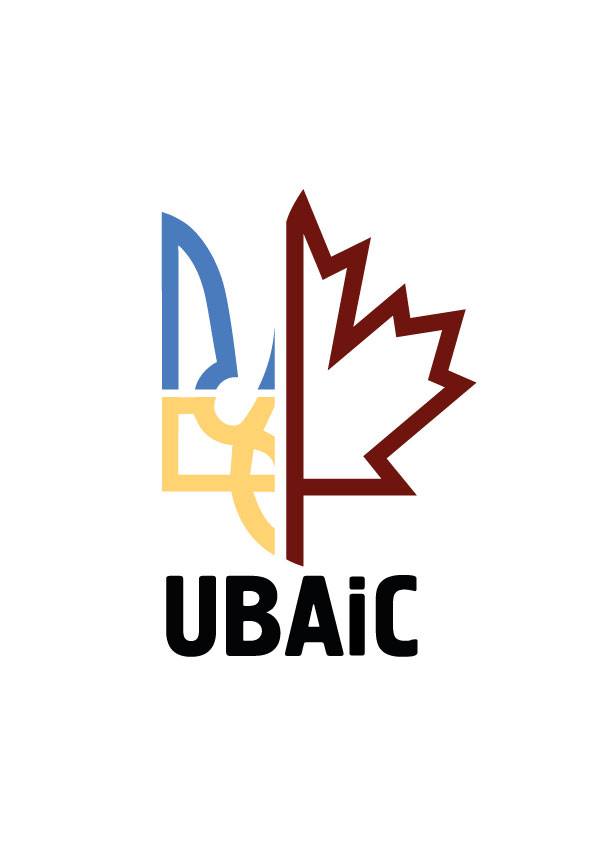 Послуги Агенства (консалтинг)
Консультації:
щодо постачальників послуг 
з приводу підготовки товарів до виходу на ринок 
юридична допомога 
послуги професійного бухгалтера
реєстрація компанії - нерезидента на території Канади
з приводу страхування та ін.

Виконання функцій відділу ЗЕД для українських компаній
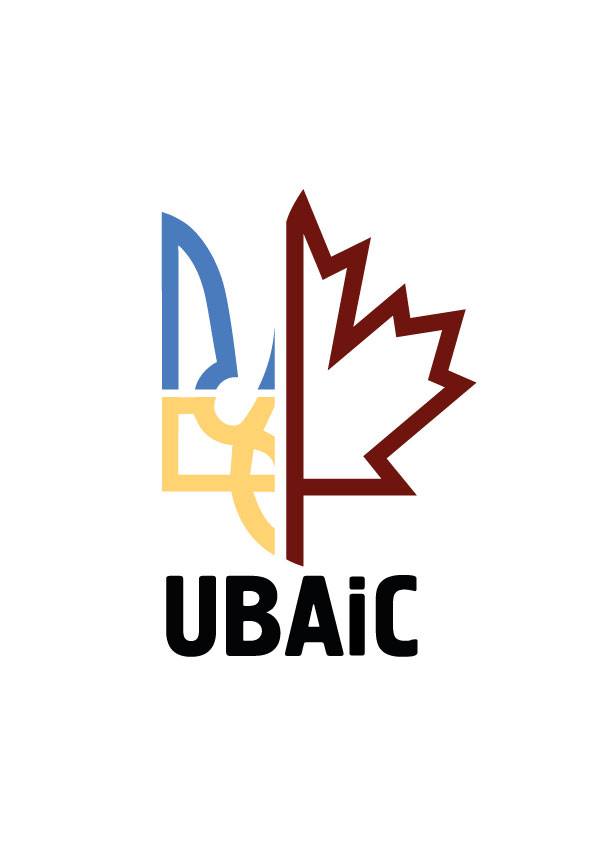 Послуги Агенства (логістика)
Сервіс, за допомогою якого малий, середній та великий бізнес може вирішувати питання міжнародної логістики

Агентство має доступ до партнерських програм головних Північно-Американських перевізників, таких як DHL, UPS, FedEx, Canada Post і користується знижкою на їхні послуги

Співпраця з найбільшими логістичними компаніями України, що значно 
       спрощує відправку товарів з України в Канаду
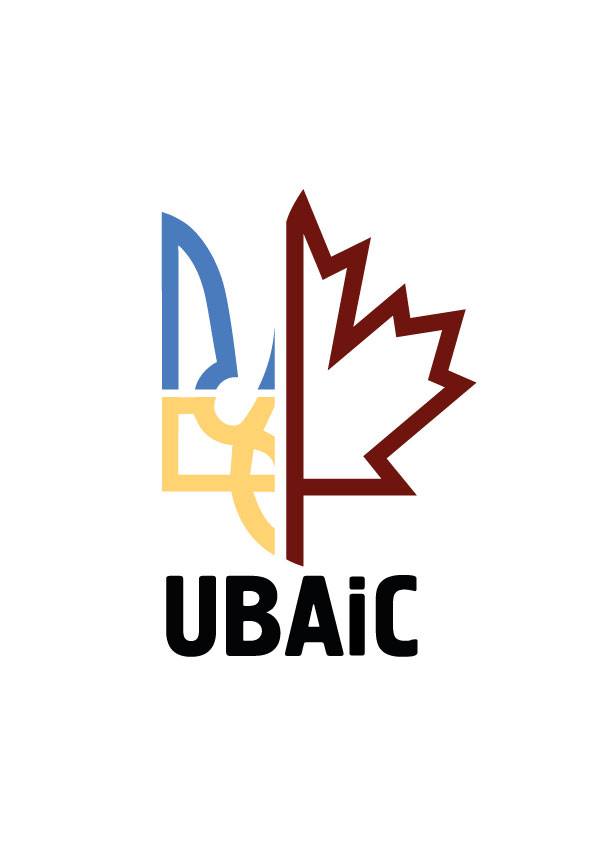 Послуги Агенства (митні процедури)
складання переліку  необхідних документів для митного оформлення
сприяння у оформленні митних документів
допомога у розрахунку розміру митних платежів для обраного товару
обрання оптимальних умов поставки товару
супроводження при проходженні митних процедур
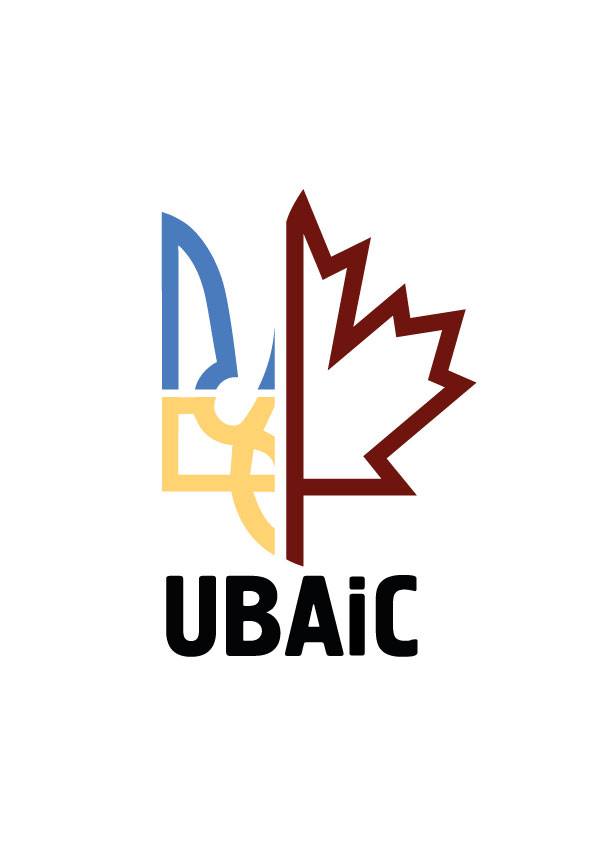 Послуги Агенства (зберігання товарів)
Успішне ведення бізнесу в Канаді – наявність складу в Канаді (швидка доставка, якісний сервіс, зручність повернення товару, контроль якості товару і упаковки)

Забезпечується Агенством:
Наявністю складу у місті Бернабі (провінція Британська Колумбія) 
Можливістю зберігання і підготовки товарів
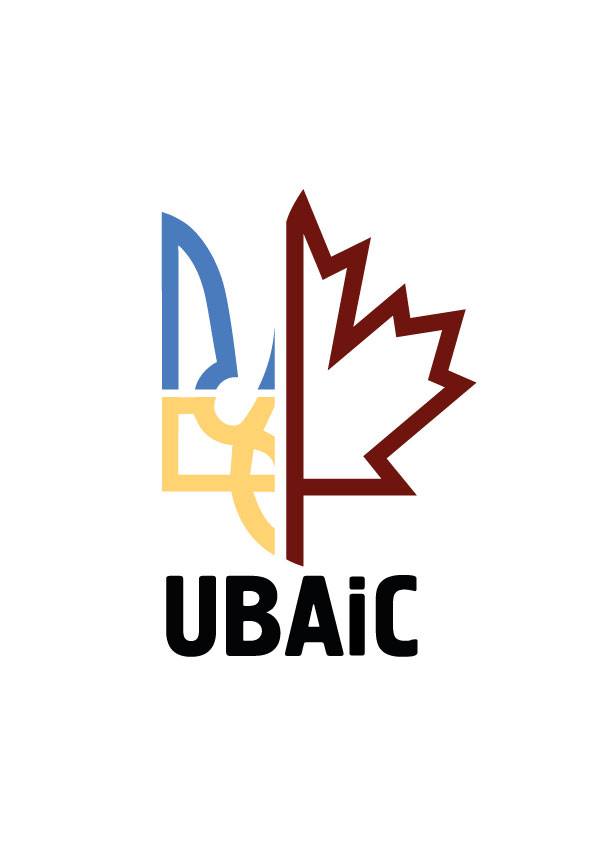 Додаткові послуги Агенства
Оренда офісного приміщення (наприклад, по принципу ко-воркінгу)
Кадрове забезпечення. Пошук та найм співробітників
Пошук дистриб’юторів, дилерів та покупців
Гранти та фінансові програми від уряду Канади
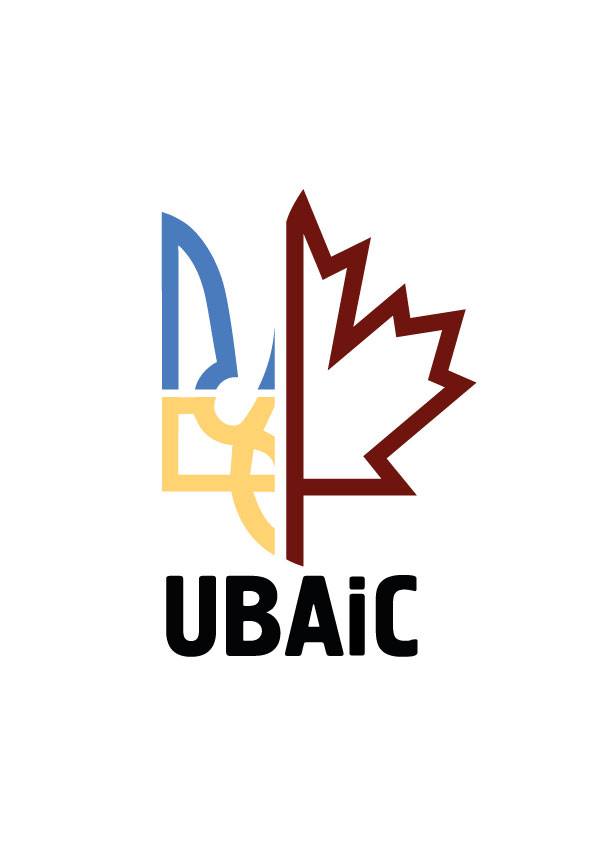 Переваги співпраці з Агенством
Надання послуг “Під Ключ”
Зберігання на складах в Британській Колумбії
Маркування
Консолідація відправлень в Україні
Зниження витрат, пов’язаних з розмитненням
Участь на тематичних виставках на інших спеціалізованих заходах в Канаді
Організація дистрибуції товарів головним офісом українських компаній у Канаді
Надання адреси в Канаді, на базі Головного офісу
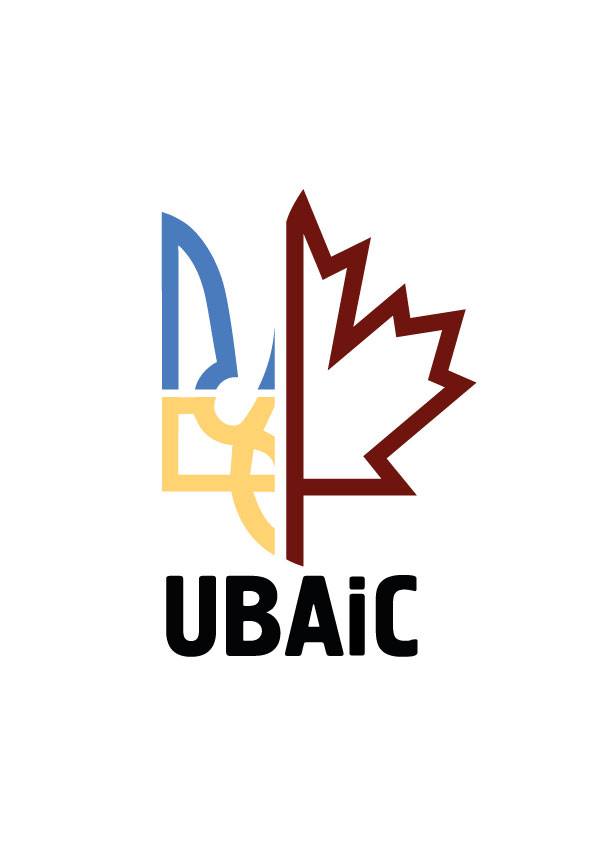 Для кого працює Агенство?
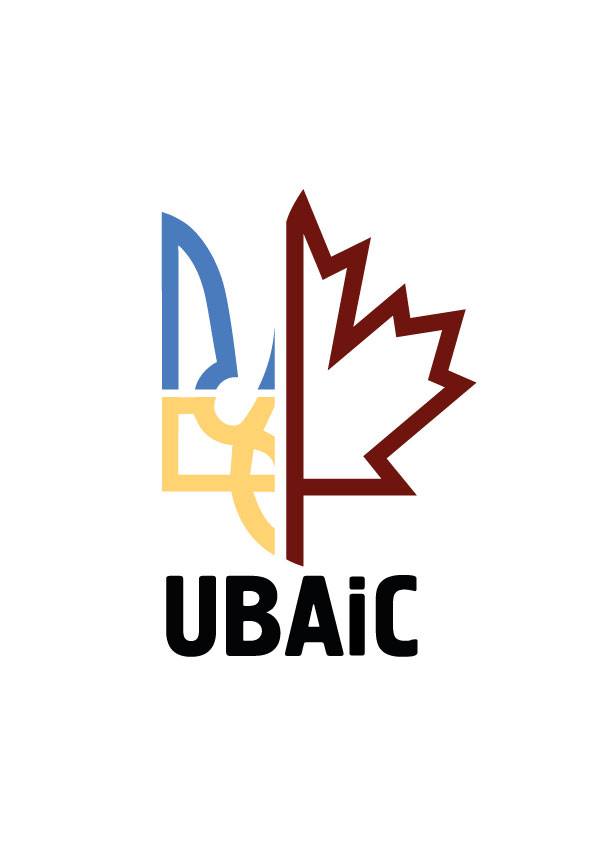 Офіси Агенства
Україна:
      Київ та Запоріжжя 

Канада:
      Торонто та  Ванкувер
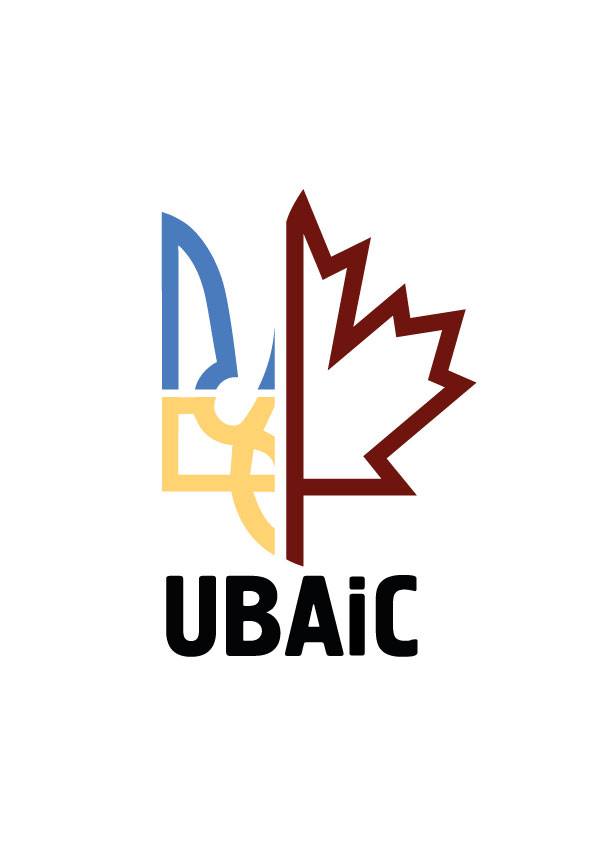 Звернутися до UBAiC www.ubaic.ca
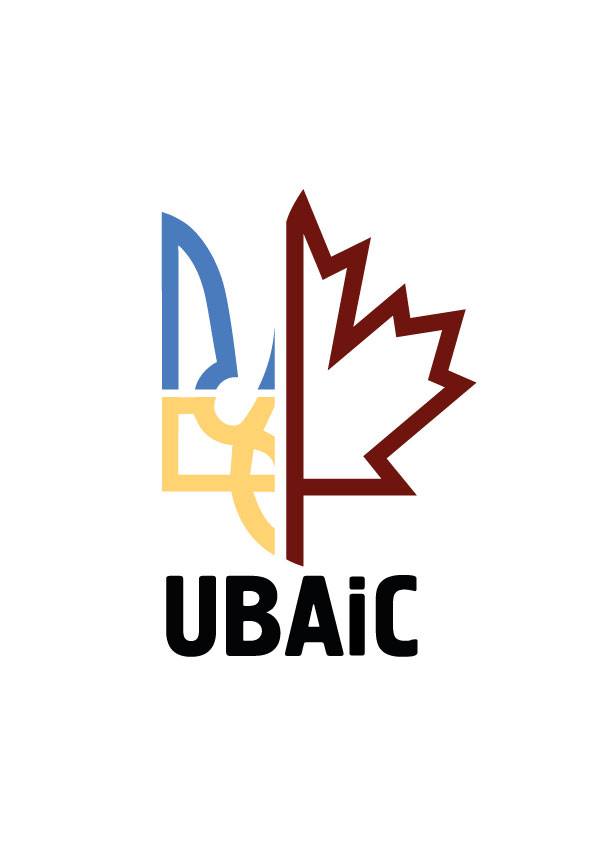 Митне оформлення товарів при експорті з України
Отримання персонального номера, митна акредитація
Експортний контракт з додатками
Специфікація
Рахунок фактура
Пакувальний лист
Транспортні документи (коносамент, авіа накладна, авто накладна)
Сертифікати і дозволи на експорт товару, в залежності від його особливостей
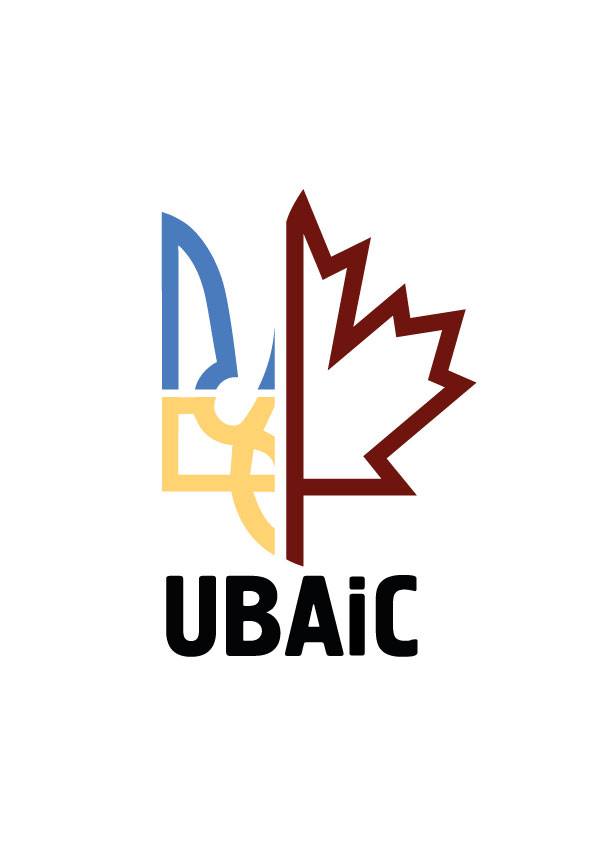 Транспортування товарів до Канади
ПОРТИ:

ГаліфаксМонреаль
Ванкувер


АВІАПЕРЕВЕЗЕННЯ:

Торонто
Ванкувер
Монреаль 
Калгарі
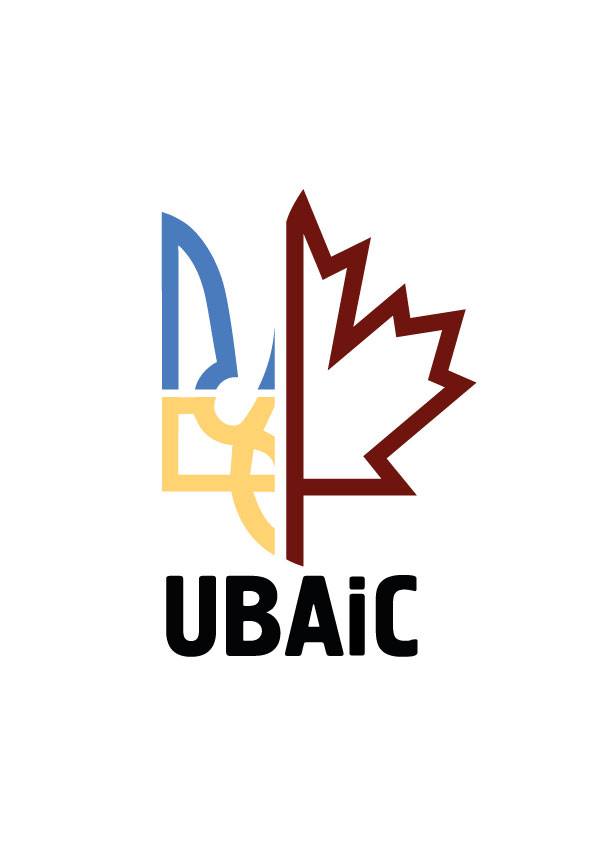 Митне оформлення в КанадіАгентство прикордонної служби Канади (CBSA)
Митний брокер
Імпортер
Має ліцензію від CBSA.
Виконує наступні завдання від імені імпортера:
здійснює і подає інформацію та необхідні документи для випуску товару до у вільний обіг;
сплачує ввізне мито та податки, встановленого розміру й стягує з імпортера суму сплаченого мита та податків;
веде документацію для імпортера;
відповідає на питання та запити прикордонної служби Канади.
Має бізнес номер від Канадського податкового агентства
Співпрацює з Агентством прикордонної служби Канади через митного брокера:
визначає країну походження товарів, що імпортуються;
перевіряє який державний орган або агентство контролює, регламентує і забороняє їх ввезення;
забезпечує маркування товару відповідно до законодавчих вимог Канади;
визначає код товару(10 знаків) та ставку ввізного мита для кожного товару, згідно з Митним тарифом Канади (чи підпадає товар під дію CUFTA);
визначає, чи стягуються з товарів інші збори (наприклад, акцизний збір) та податки, в тому числі податок з товарів та послуг (Goods and Services Tax (GST));
отримує рахунок-фактуру, декларацію про походження та інші необхідні документи;
обирає спосіб перевезення та додатково дізнається у транспортної компанії про вимоги, що стосуються переміщення товару через канадський кордон.
очікує повідомлення про прибуття вантажу в один із пунктів пропуску на митниці.
надає документи, які вимагає Агентство прикордонної служби Канади та сплачує ввізне мито й податки для випуску товарів у вільний обіг.
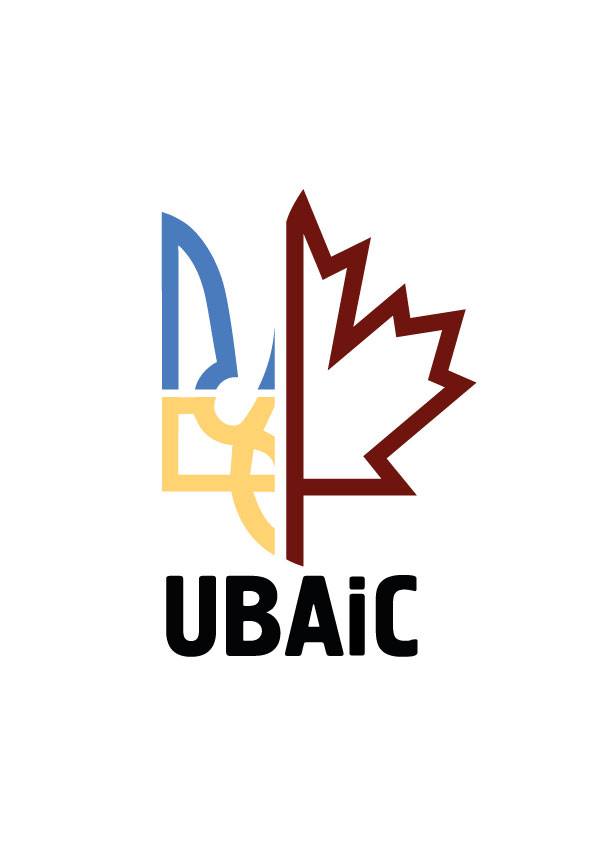 Документи для митного оформлення товарів у Канаді
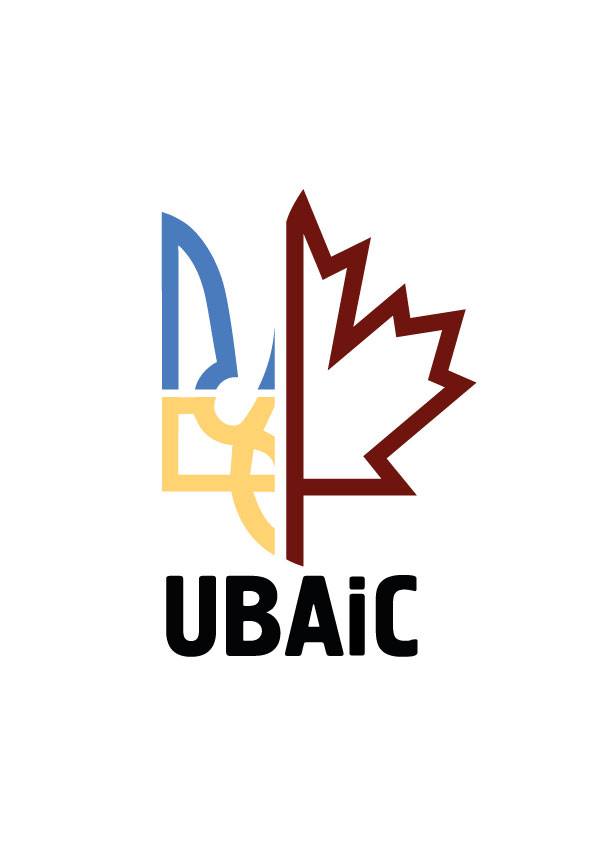 Правила та процедури визначення походження, згідно з Угодою (CUFTA)
Товар повністю одержаний в Україні (ст..3.4. CUFTA);
Товар вироблений виключно з матеріалів, що походять з відповідної сторони (Україна, Канада), в тому числі товарів, зазначених у статті 3.5.2 CUFTA (достатня обробка /переробка);
Товар підданий достатній обробці/переробці, згідно ст..3.5 CUFTA
вимога зміни тарифної класифікації;
співвідношення вартості іноземних матеріалів та вартості транзакції;
співвідношення вартості іноземних матеріалів та ціни товару на умовах франко-завод;
виконання визначеного переліку виробничих (технологічних операцій).


Документом для підтвердження походження товару є декларація про походження (додаток 3-В до СUFTA)
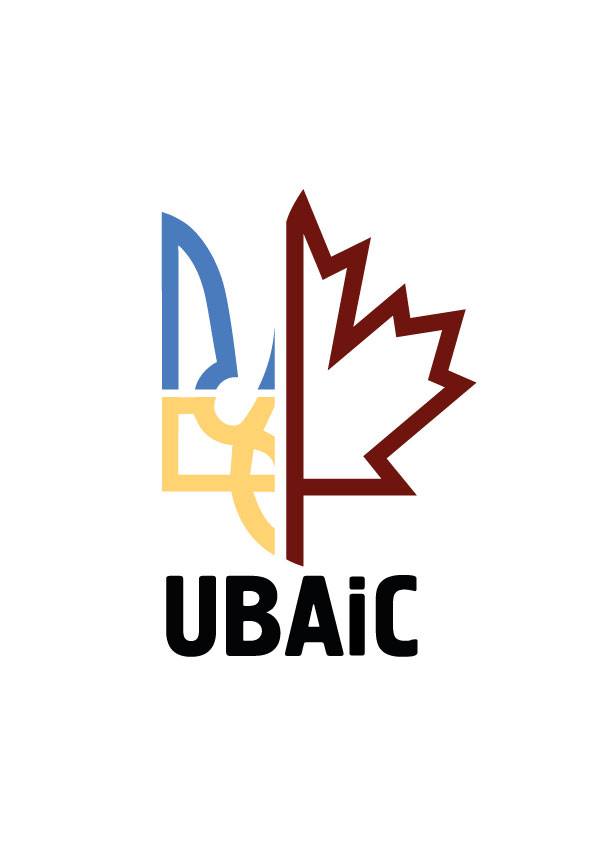 Ввізне мито при імпорті в КанадуЗагальна інформація про розмір ввізного мита міститься у Митному тарифі Канади (Canada Customs Tariff)
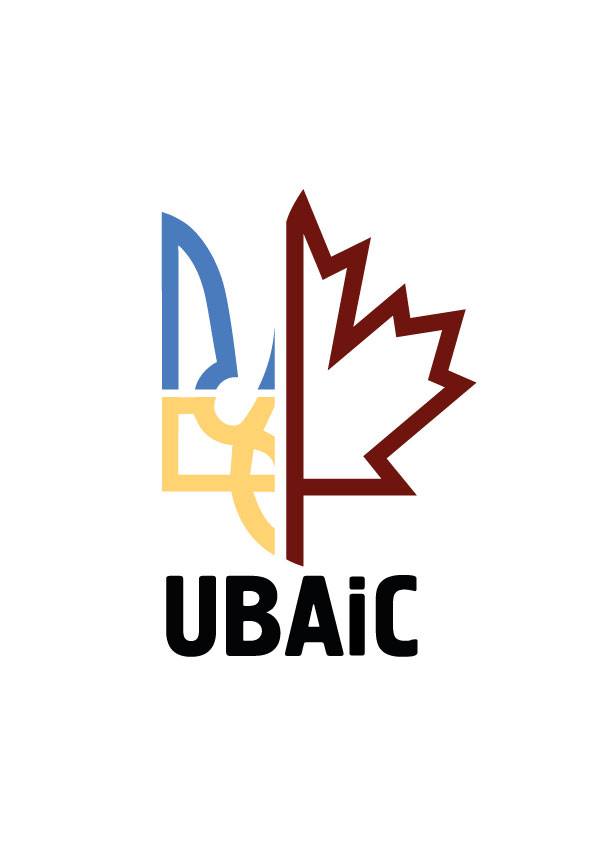 Внутрішні податки та інші обов’язкові платежі
Споживчі податки :
федеральний податок з товарів та послуг (GST), ставкою 5 %.
податок з продажу, що стягується у провінціях (PST), кожна провінція встановлює для цього податку свою ставку;
HST – об’єднаний податок з продажу, що стягується на федеральному рівні та на рівні провінції;
Компонована ставка :включає ставку GST та ставку, застосовувану у провінції .
Акцизні податки та збори 
Стягуються за Законом про акциз (Excise Act) зі спиртних напоїв, вина та тютюнової продукції, що виробляється або продається в Канаді. Імпортер відповідає за сплату додаткового мита на момент звітування про ввезені товари.
Спеціальний акцизний збір 
Згідно канадського Закону про акциз (Excise Act) встановлено спеціальний акцизний збір у розмірі 12 % з кожного літру чистого спирту. Цей збір стягується при імпорті спиртних напоїв ліцензованим користувачем (UL).
Інші податки
У провінціях можуть також стягуватись інші податки.
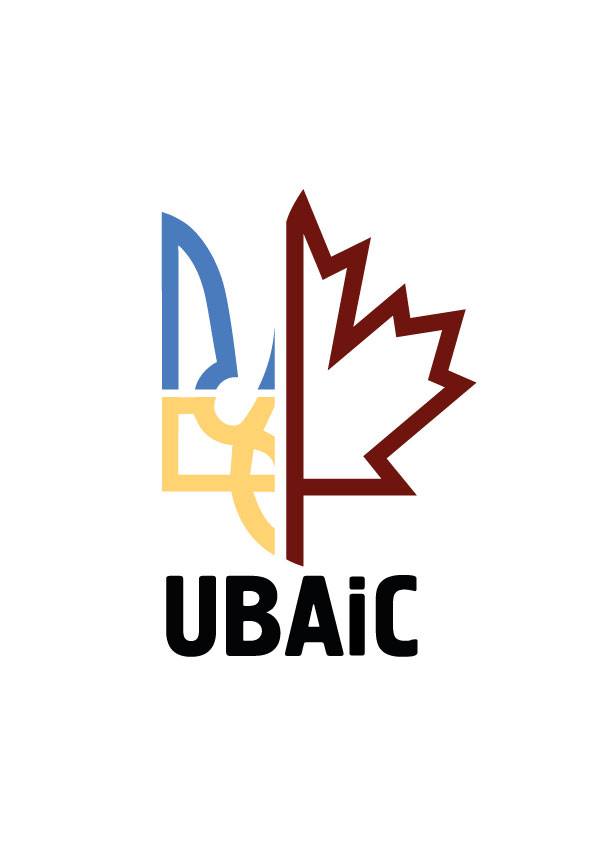 Ставки федерального податку з товарів та послуг/ об’єднаного податку з продажу та податку з продажу, що стягується в провінціях
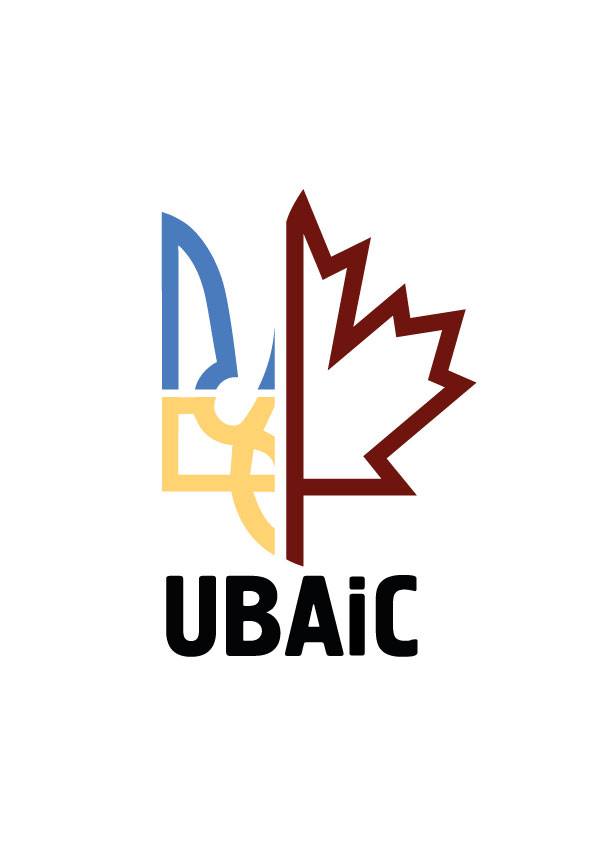 Калькулятор митних зборів і податків Канади до CUFTAhttp://customscalculator.com/CUSTOMSCAWeb/CUSTOMSCAWeb.aspx
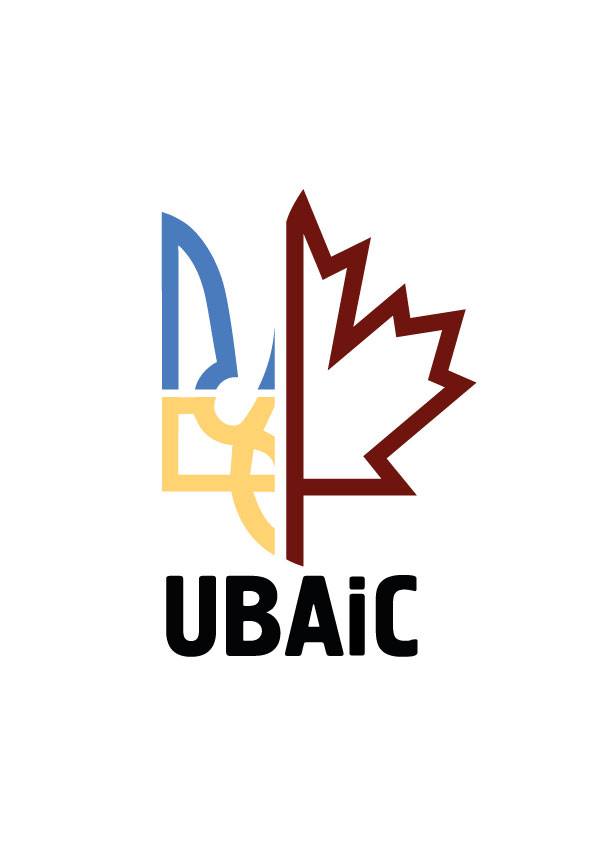 Калькулятор митних зборів і податків Канади після CUFTAhttp://customscalculator.com/CUSTOMSCAWeb/CUSTOMSCAWeb.aspx
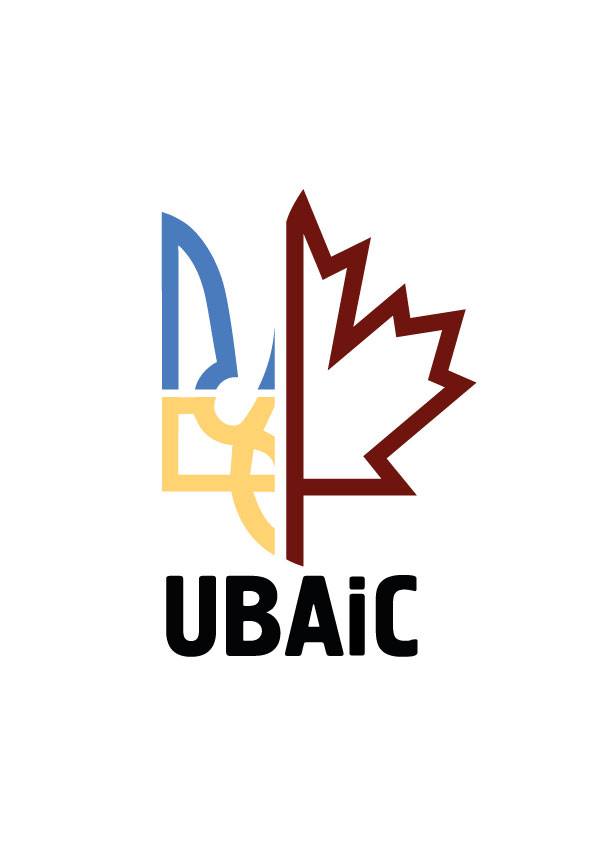 Дякую за увагу!
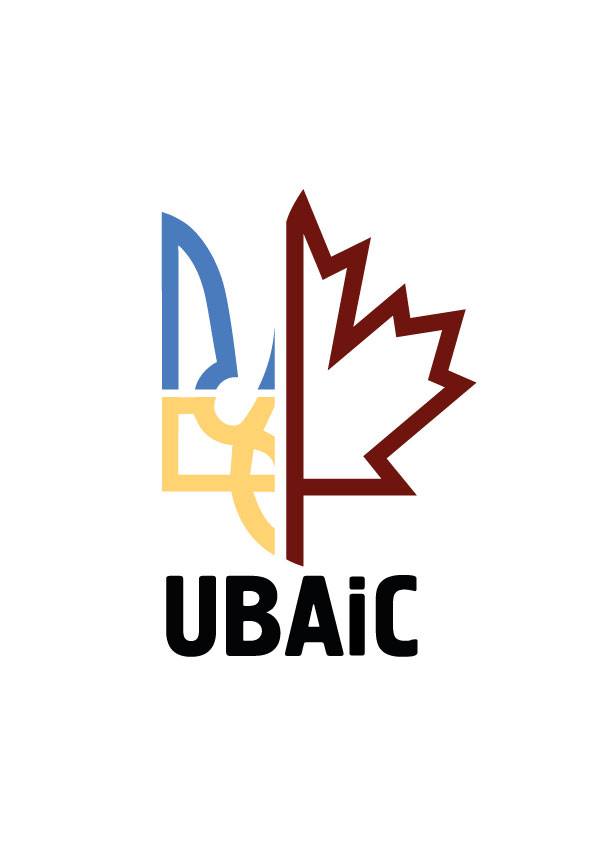 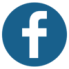